CS 188: Artificial Intelligence
Advanced Topics: AI for Games
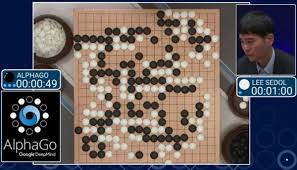 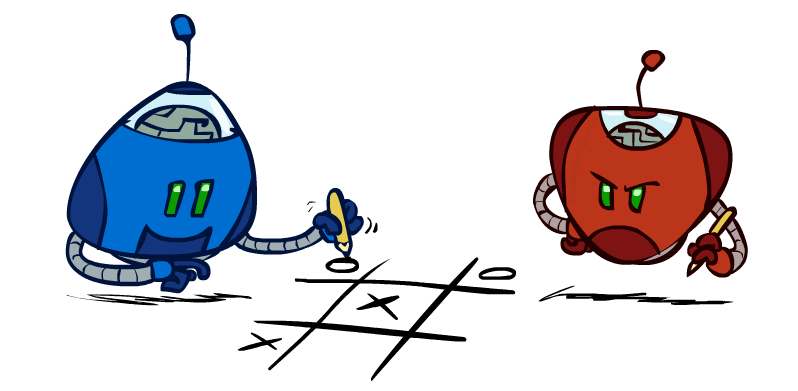 Instructors: Angela Liu and Yanlai Yang
University of California, Berkeley
(Slides adapted from Pieter Abbeel, Anca Dragan, and Stuart Russell)
[Speaker Notes: Most famous (and also surprising) results in AI for games. People expected that AI cannot beat humans in go for another 15-20 years, so this result brought big headlines and great excitement, because people see that Ai research is moving much much faster than expected. The result is so astonishing that any later results do not seem to be very surprising.]
Outline
History of AI for Games
Components of AlphaGo
Value Network
Policy Network
MCTS
AlphaZero
Games Beyond Go
Outline
History of AI for Games
Components of AlphaGo
Value Network
Policy Network
MCTS
AlphaZero
Games Beyond Go
Why Games?
Clear objectives
Can run very fast by parallelizing 
No safety or ethical concerns
4
[Speaker Notes: Nowadays we can parallelize on the cloud!

Important academic figures like Charles Babbage, Claude Shannon, Alan Turing, Ernst Zermelo, and John von Neumann have all worked on computer chess.]
Precursors in AI for Games
1959: Arthur Samuel published checkers program that learned to play better checkers than himself!
Disproved the belief that the capability of a computer program cannot exceed that of the programmer
Defeated US #4 player in 1961; one draw with world champion 
1992: Gerald Tesauro developed TD-Gammon, which uses a neural network to represent the value function
Relied on very few handcrafted expert features
1997: IBM’s Deep Blue beat Garry Kasparov in chess
2014: Deepmind started their project on Go
5
Go as a Target Problem
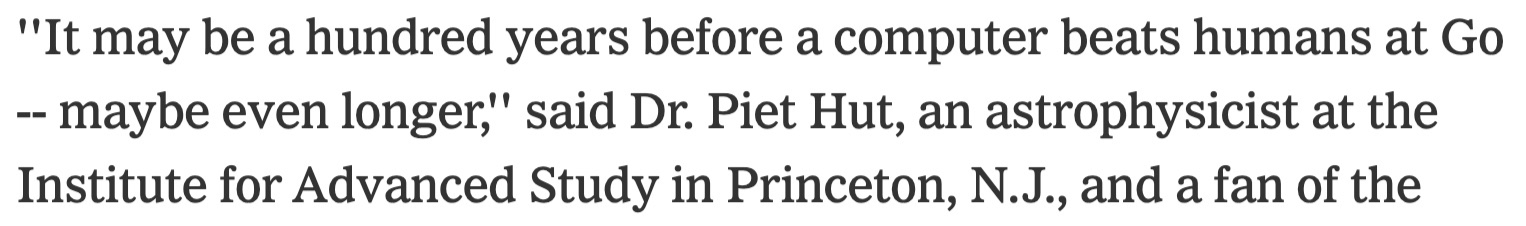 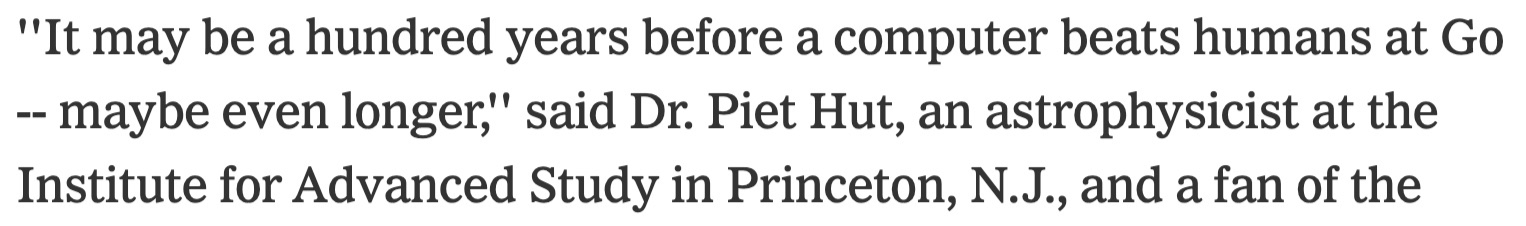 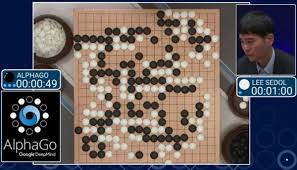 6
Go as a Target Problem
Not much progress was made in the 2000s
Why is hard?
In particular, why is it harder than chess?
How would you start thinking about making an AI for Go?
What about Minimax?
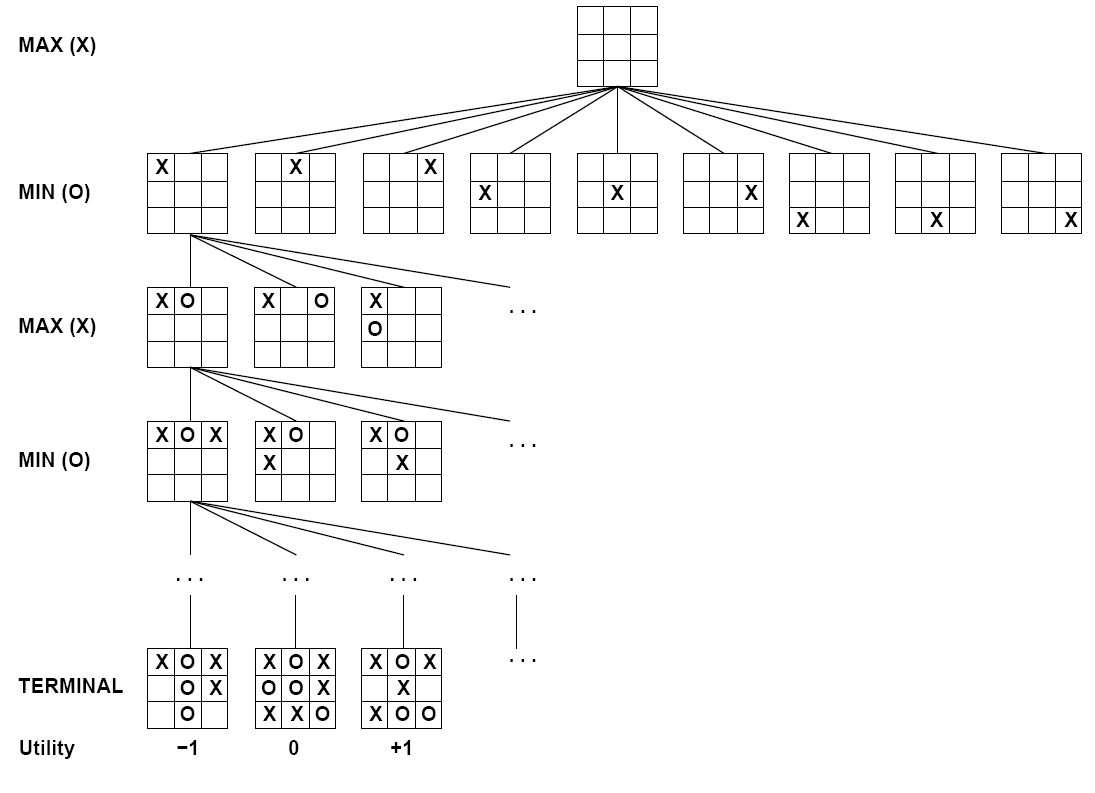 7
[Speaker Notes: It was predicted after IBM deepblue beat Kasparov that “it will be a hundred years before computers beat human as go – maybe longer.”]
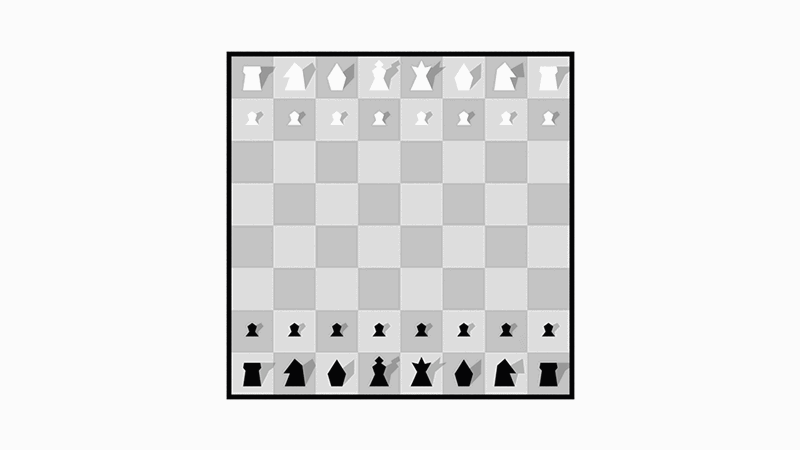 [Speaker Notes: Branching factor in chess – around 20-30. In Go – 200-300. Number of possible configurations in the board is greater than the number of atoms in the universe. In possible to calculate all the variations!]
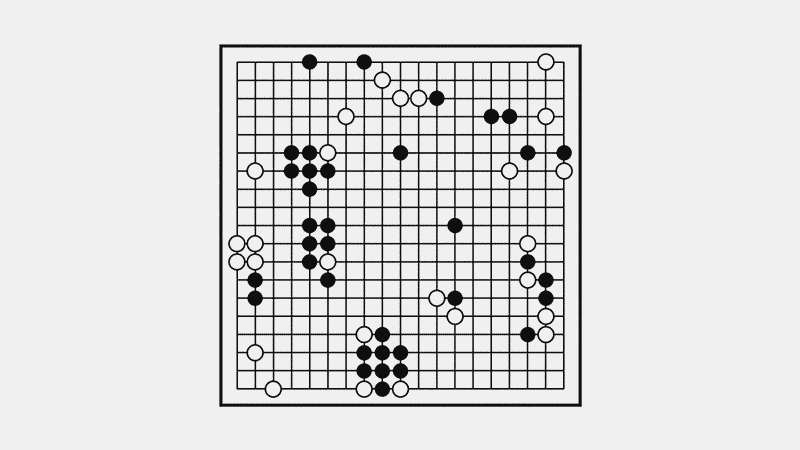 [Speaker Notes: Branching factor in chess – around 20-30. In Go – 200-300. Number of possible configurations in the board is greater than the number of atoms in the universe. In possible to calculate all the variations!]
Exhaustive Search is Hopeless
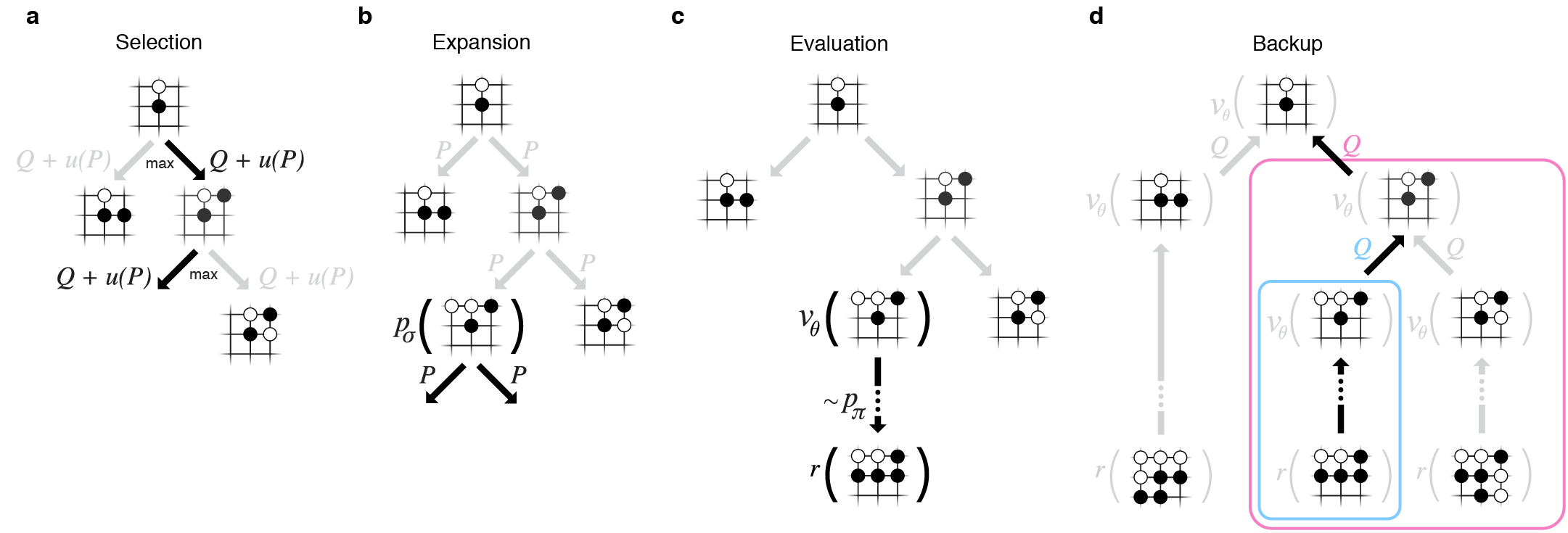 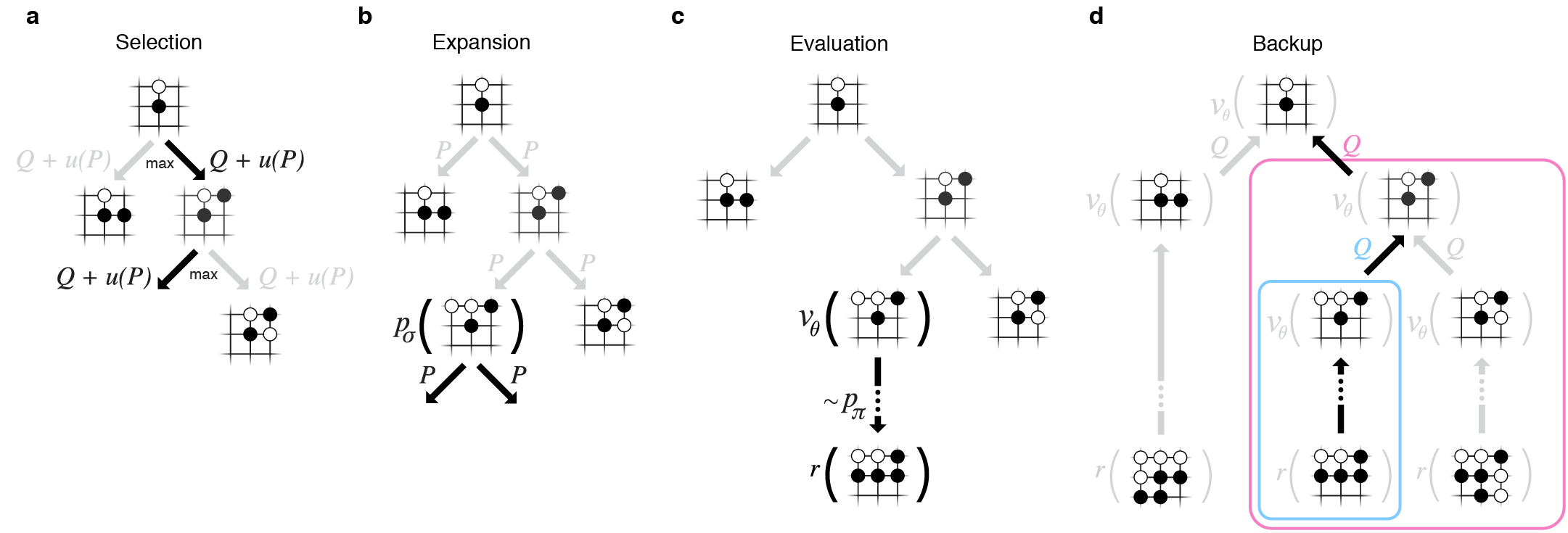 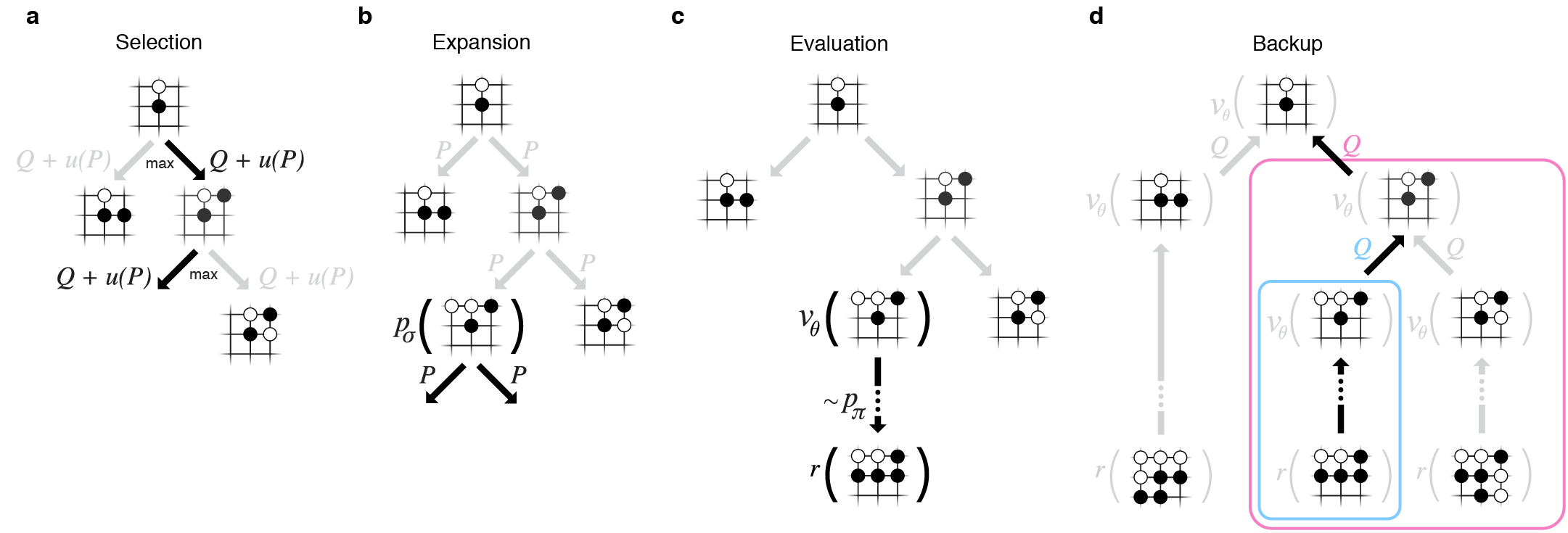 Number of board configurations is greater than the number of atoms in the universe!
What did we learn to deal with this?
Evaluation functions and depth-limited search
[Speaker Notes: It was predicted after IBM deepblue beat Kasparov that “it will be a hundred years before computers beat human as go – maybe longer.”]
Outline
History of AI for Games
Components of AlphaGo
Value Network
Policy Network
MCTS
AlphaZero
Games Beyond Go
Reducing depth with value network
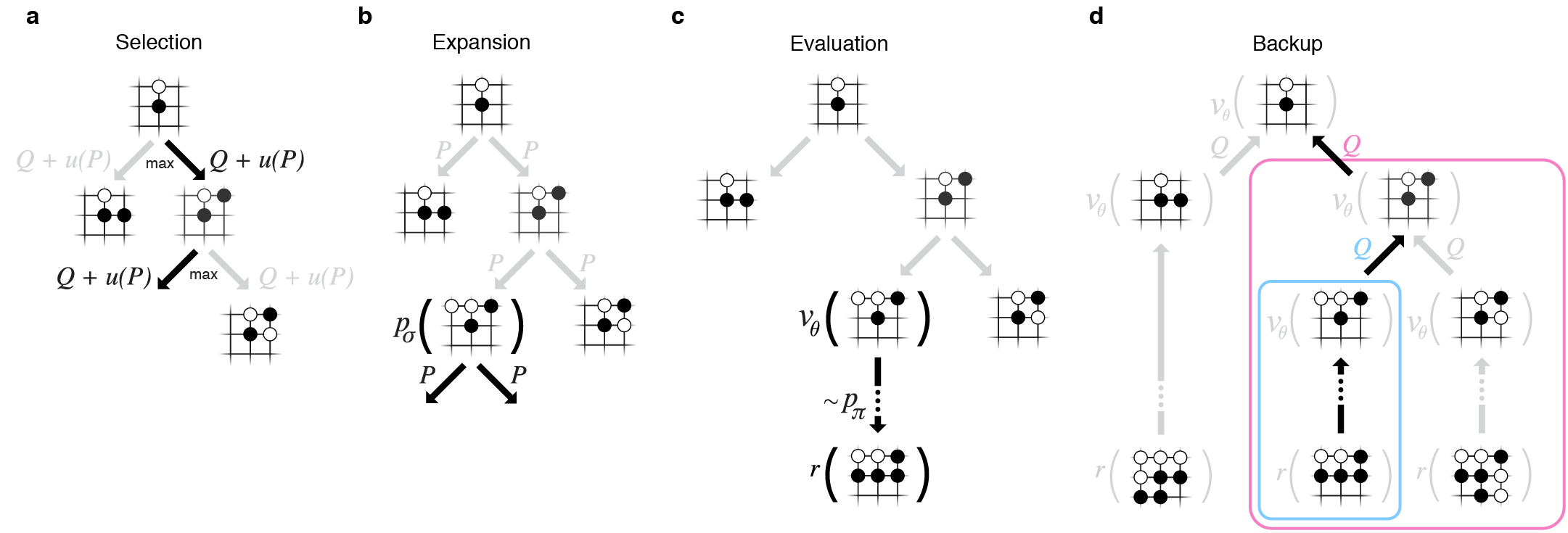 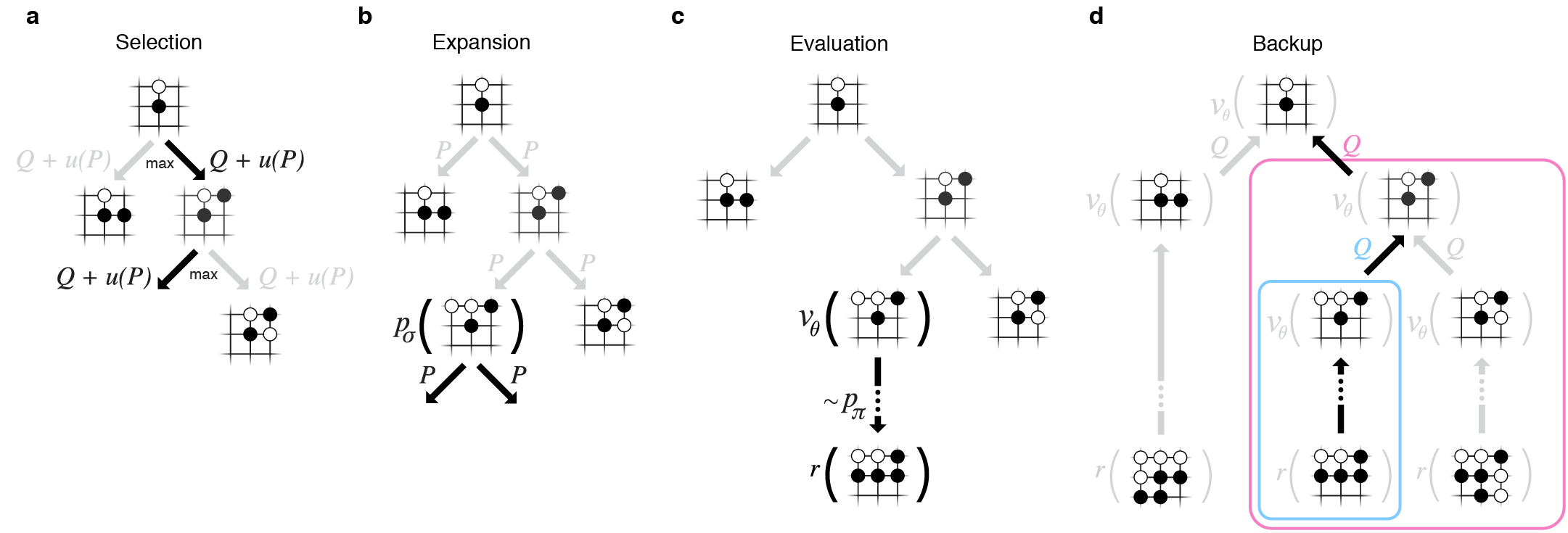 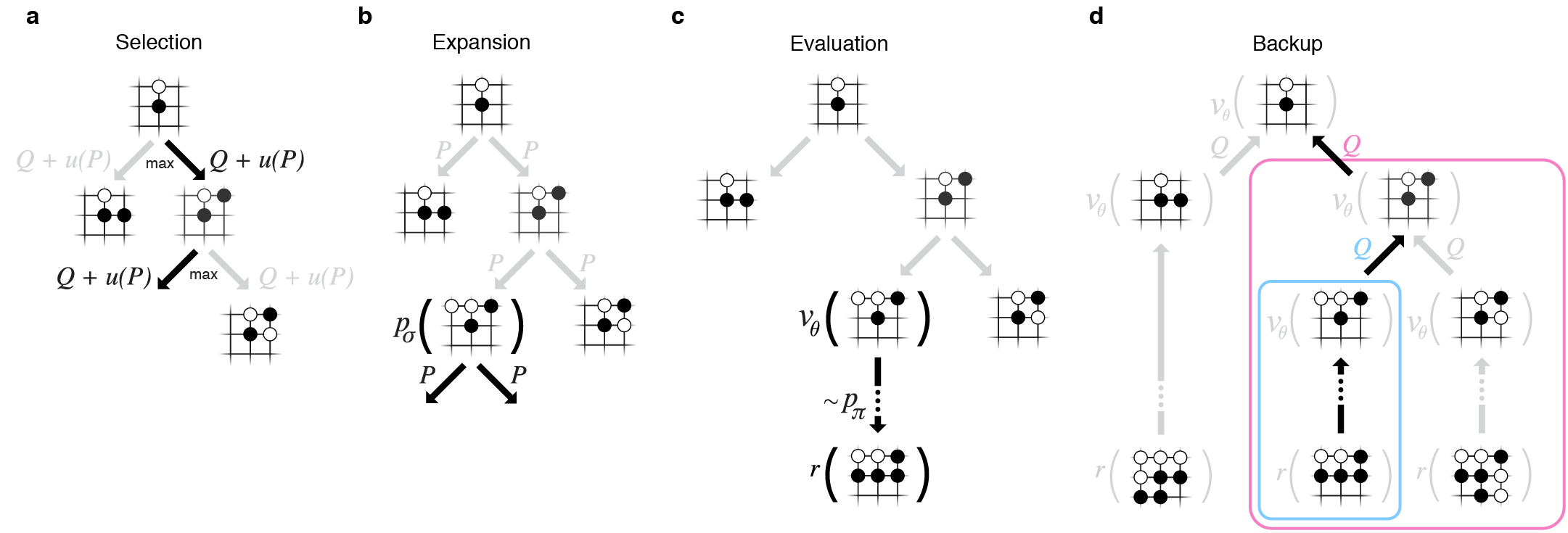 12
The Value Network
Evaluation
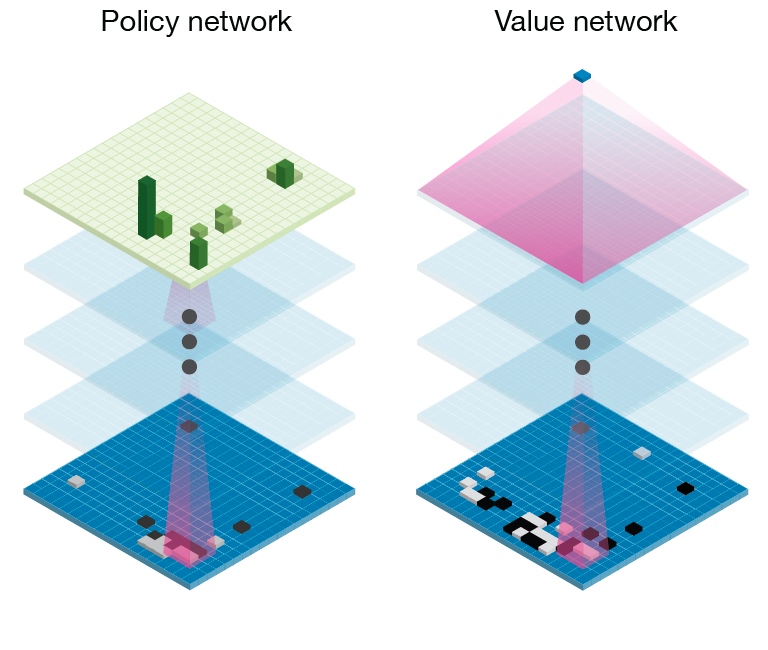 v (s)
𝜃
s
Position
13
Reducing breadth with policy network
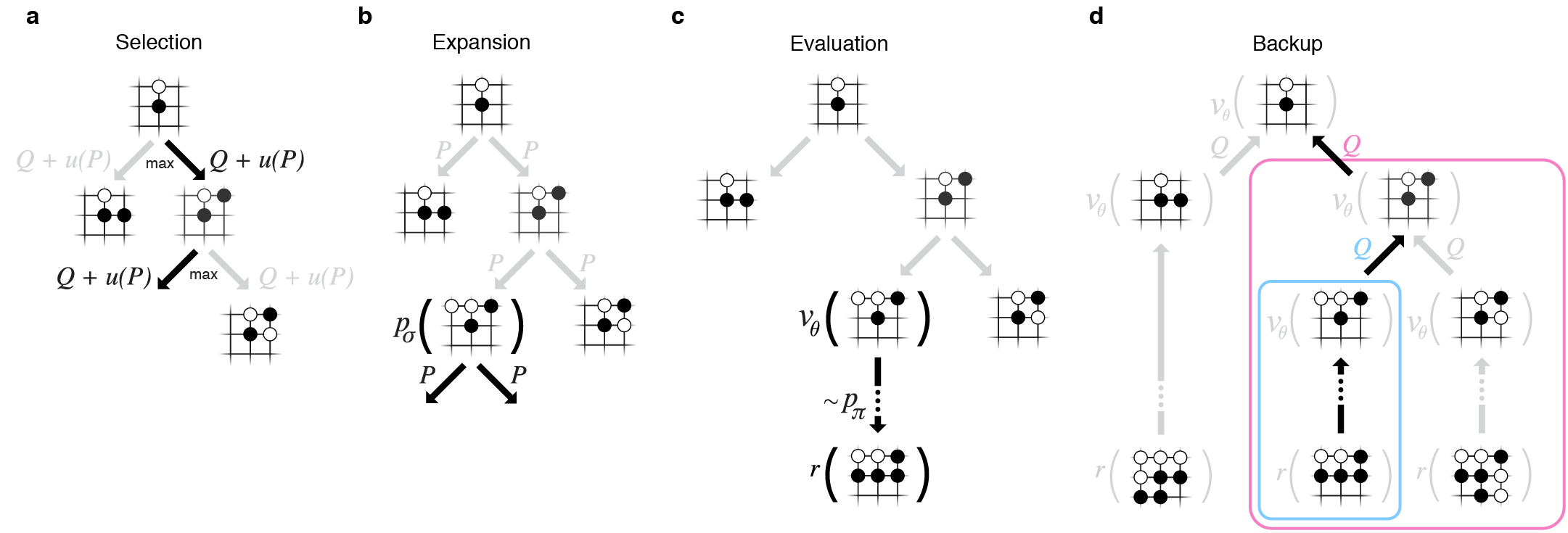 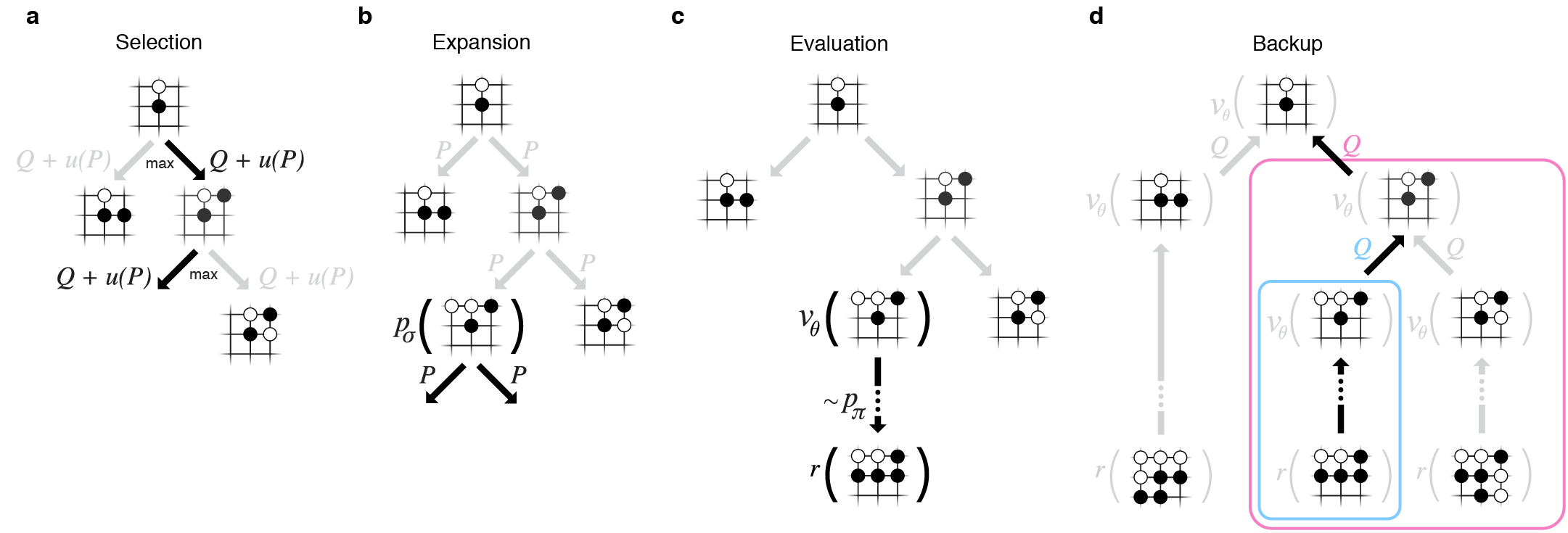 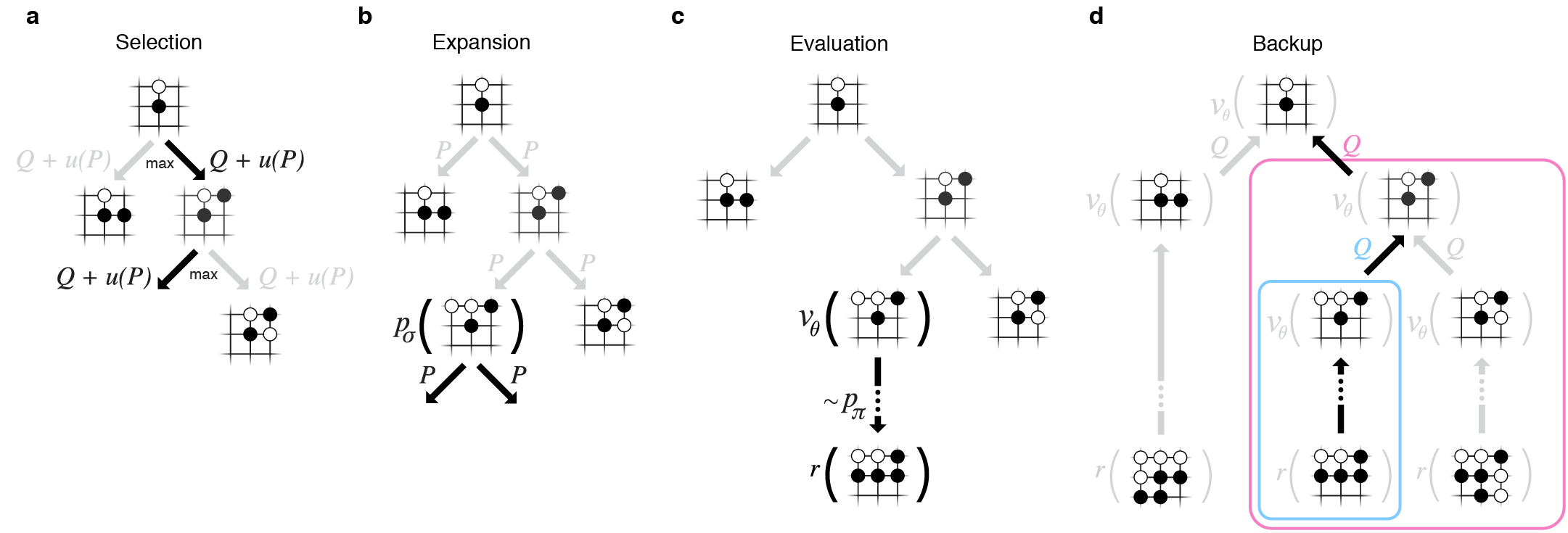 The Policy Network
Move probabilities
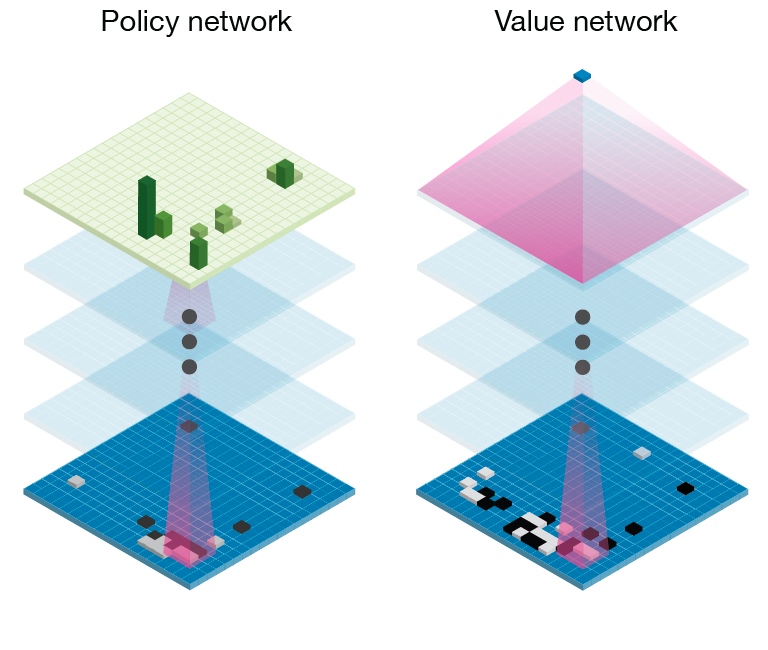 p (a|s)
s
Position
15
Neural Network Training Pipeline
Human expert
positions
Self-play data
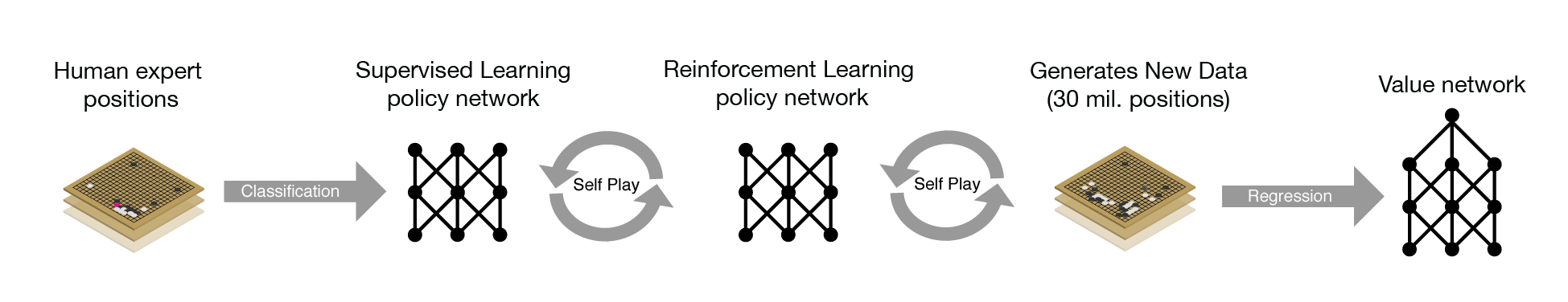 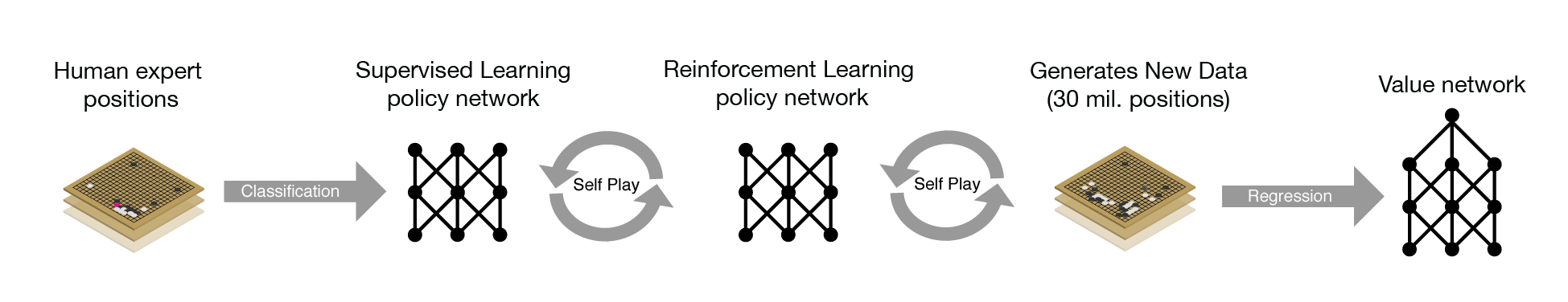 Supervised Learning
policy network
Reinforcement Learning
policy network
Value network
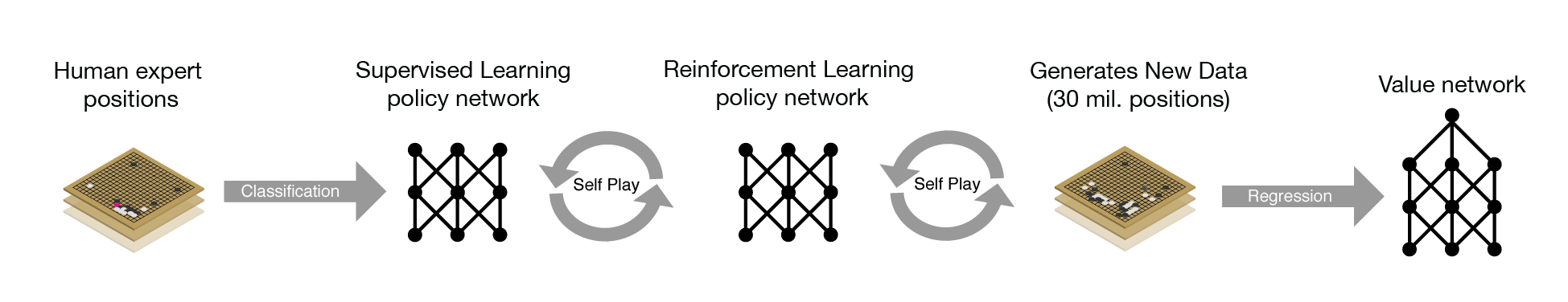 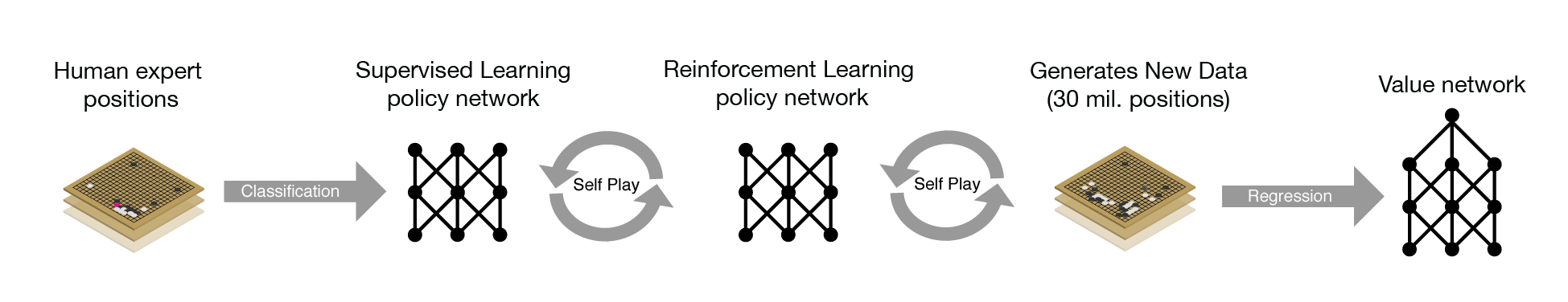 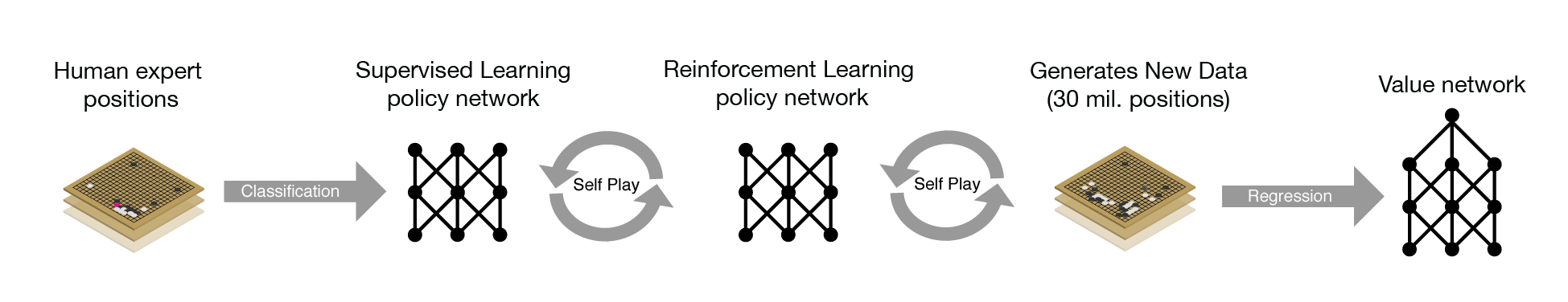 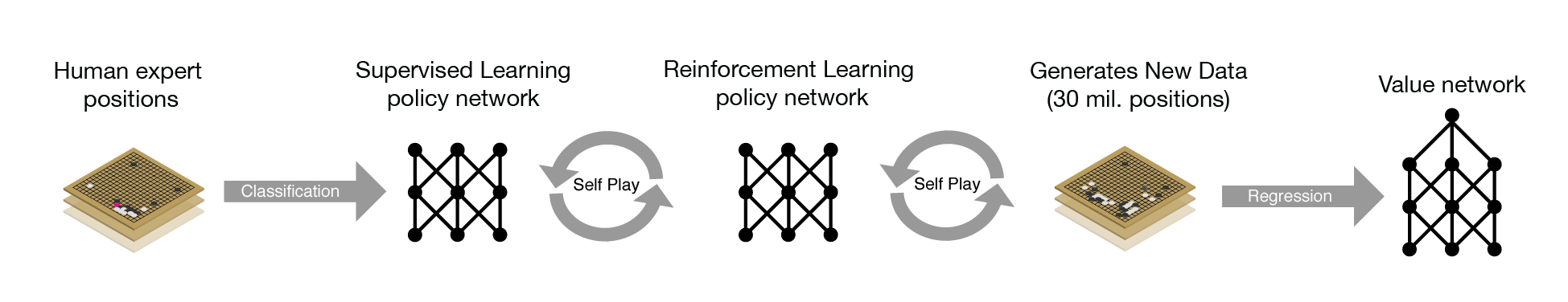 16
[Speaker Notes: Supervised learning from expert databases to initialize the policy. 30 million positions from human professional players. Only take one move from 
Self-play to improve the policy and learn a value function.]
Supervised Learning Phase
Supervised Learning
policy network
Human expert
positions
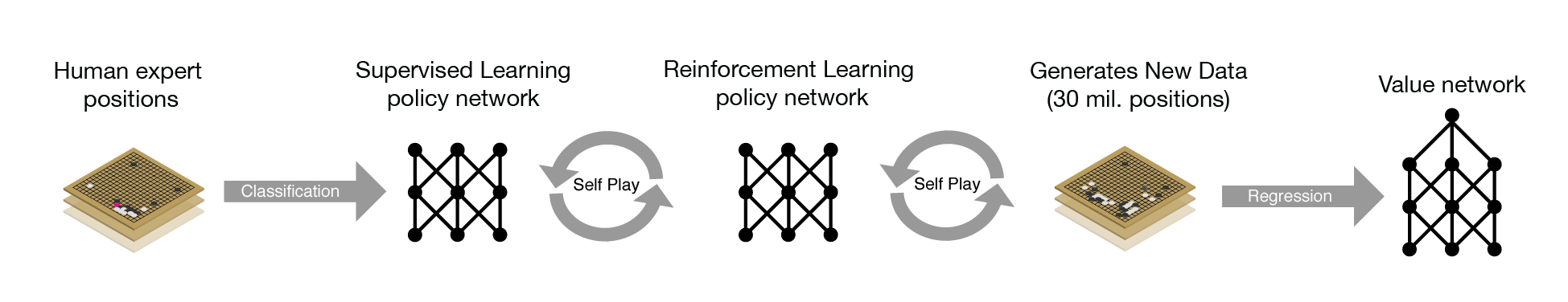 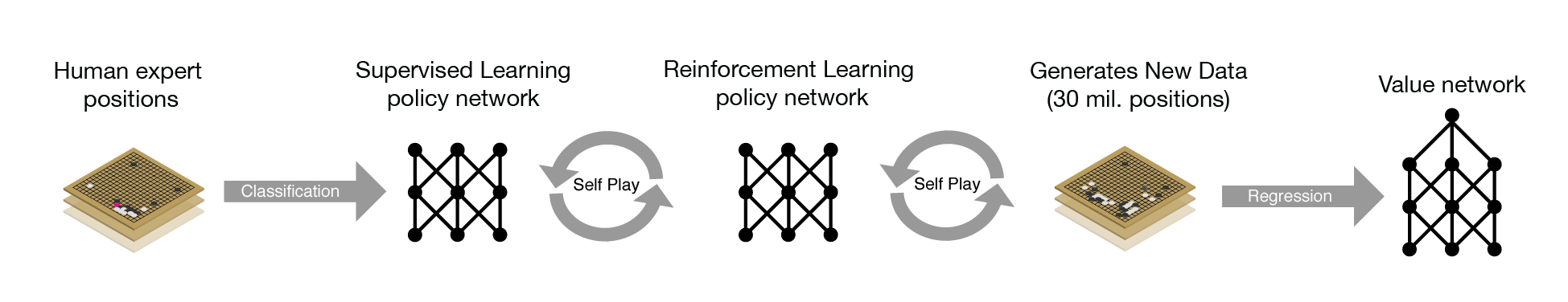 Supervised learning from expert databases to initialize the policy
30 million boards from human experts
Take only one move from each board to build the dataset
13-layer convolutional neural network
Some Go-specific human-designed input features
test-set accuracy 57% (non-NN method 44%)
17
[Speaker Notes: Supervised learning from expert databases to initialize the policy. 30 million positions from human professional players. Only take one move from 
Self-play to improve the policy and learn a value function.]
Reinforcement Learning Phase
Supervised Learning
policy network
Reinforcement Learning
policy network
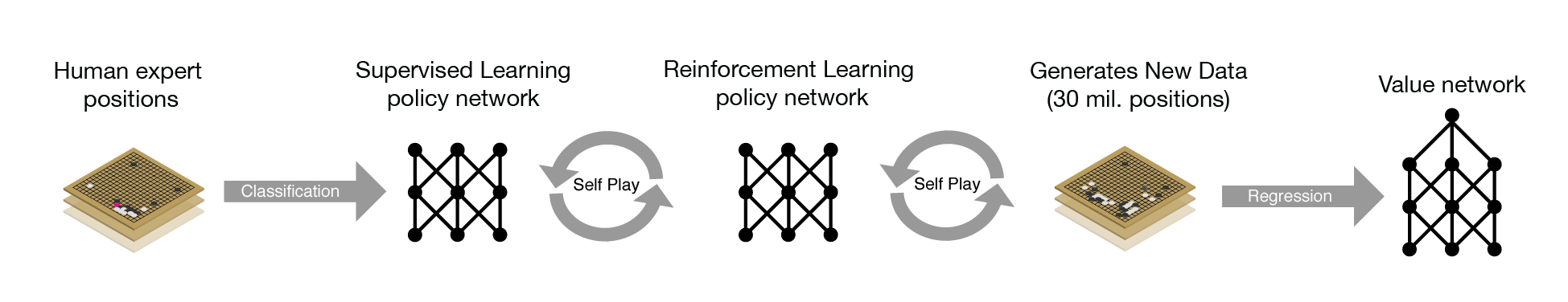 Repeat 1.28 million times
Play current policy with a random previous version of itself
Use the policy gradient method to improve the policy
18
[Speaker Notes: Supervised learning from expert databases to initialize the policy. 30 million positions from human professional players. Only take one move from 
Self-play to improve the policy and learn a value function.]
Training the Value Function
Reinforcement Learning
policy network
Value network
Self-play data
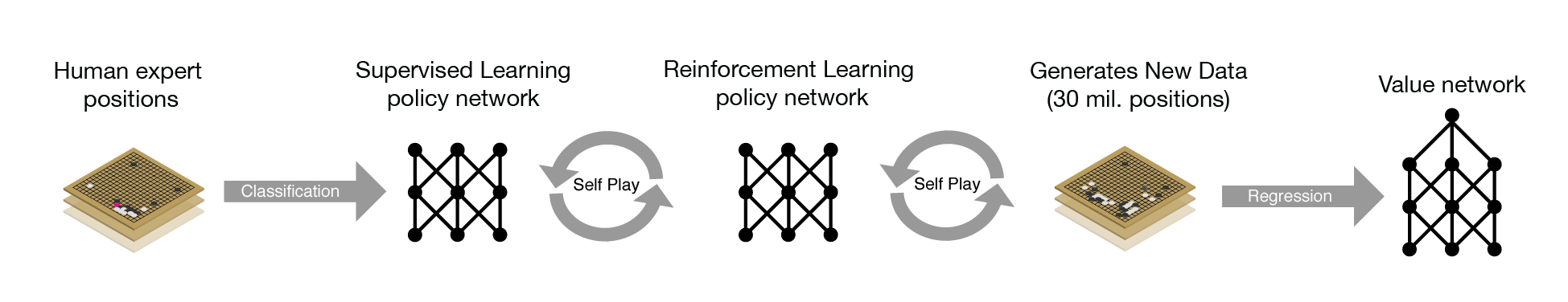 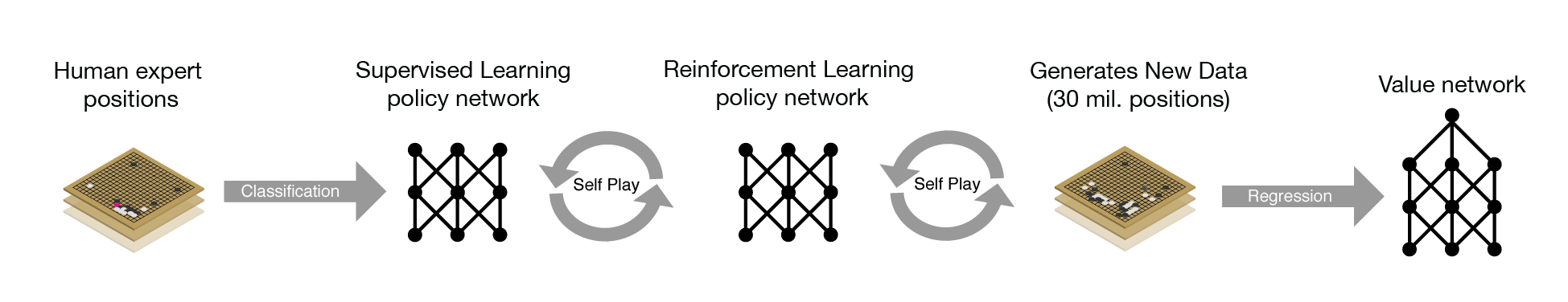 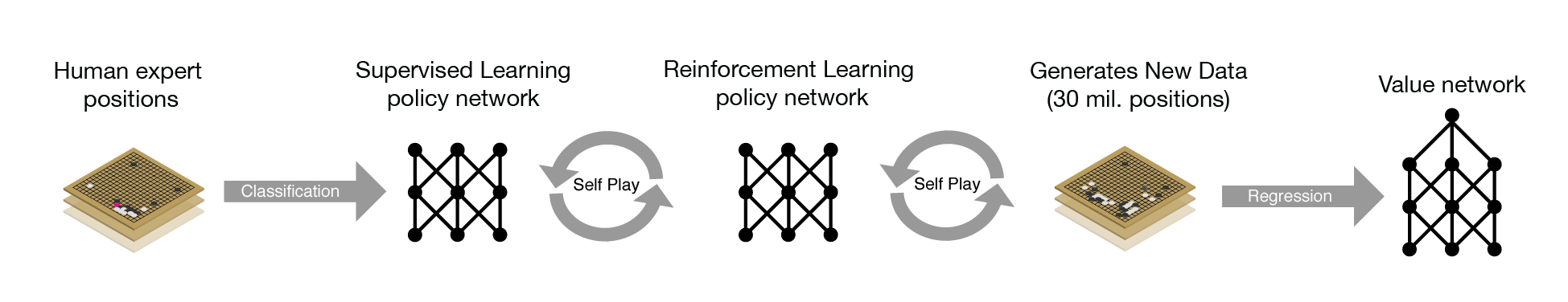 Use self-play to generate a dataset of (s, z) pairs
s represent current board state, z is the results (how many wins and how many loses) starting from this board state
Use supervised learning to train value function
And use as the evaluation function in search!
AlphaGo Results
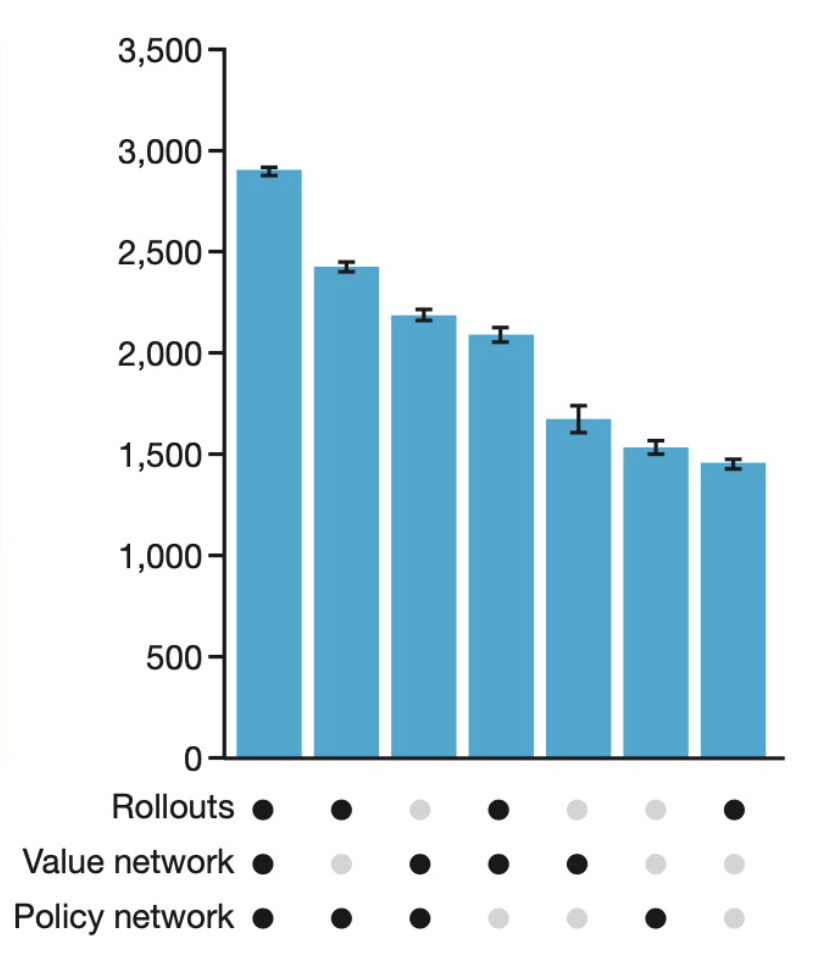 Expert-Level performance with only pattern matching (no rollouts)
But best results are achieved by incorporating MCTS
Even better results with distributed search
20
[Speaker Notes: Supervised learning from expert databases to initialize the policy. 30 million positions from human professional players. Only take one move from 
Self-play to improve the policy and learn a value function.]
AlphaGo Weakness
Can train adversarial agents to specifically find and attack AlphaGo’s weaknesses
With an adversarial opponent, AlphaZero can completely mis-estimates the value of the positions
And keeps filling in its own territory with pieces!
No human expert player will make this kind of mistake.
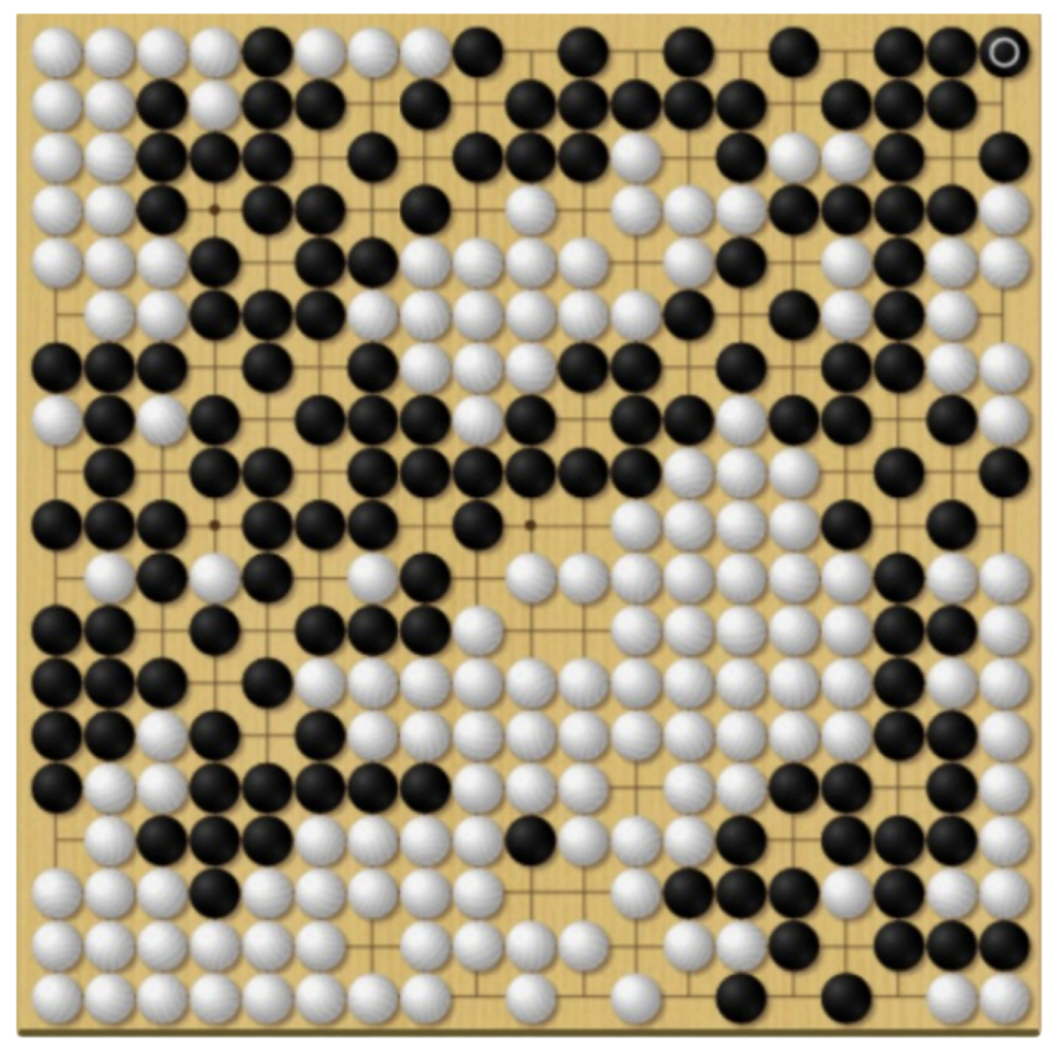 21
[Speaker Notes: Supervised learning from expert databases to initialize the policy. 30 million positions from human professional players. Only take one move from 
Self-play to improve the policy and learn a value function.]
Outline
History of AI for Games
Components of AlphaGo
Value Network
Policy Network
MCTS
AlphaZero
Games Beyond Go
AlphaZero
Learn from first principles
gets rid of all Go-specific knowledge
uses neither expert databases nor any Go-specific features
uses only the board positions as the input
Can generalize to other board games
Evaluated on Chess and Shogi in the paper
Many other improvements in the implementation
combines the policy and value networks into a single network with a shared backbone and with two separate heads
purely uses the trained value function to evaluate positions in the tree, instead of using rollouts
…
23
Outline
History of AI for Games
Components of AlphaGo
Value Network
Policy Network
MCTS
AlphaZero
Games Beyond Go
Next level games?
Dota2 – OpenAI Five
Starcraft – Deepmind’s AlphaStar
https://openai.com/five/
https://deepmind.com/blog/article/alphastar-mastering-real-time-strategy-game-starcraft-ii
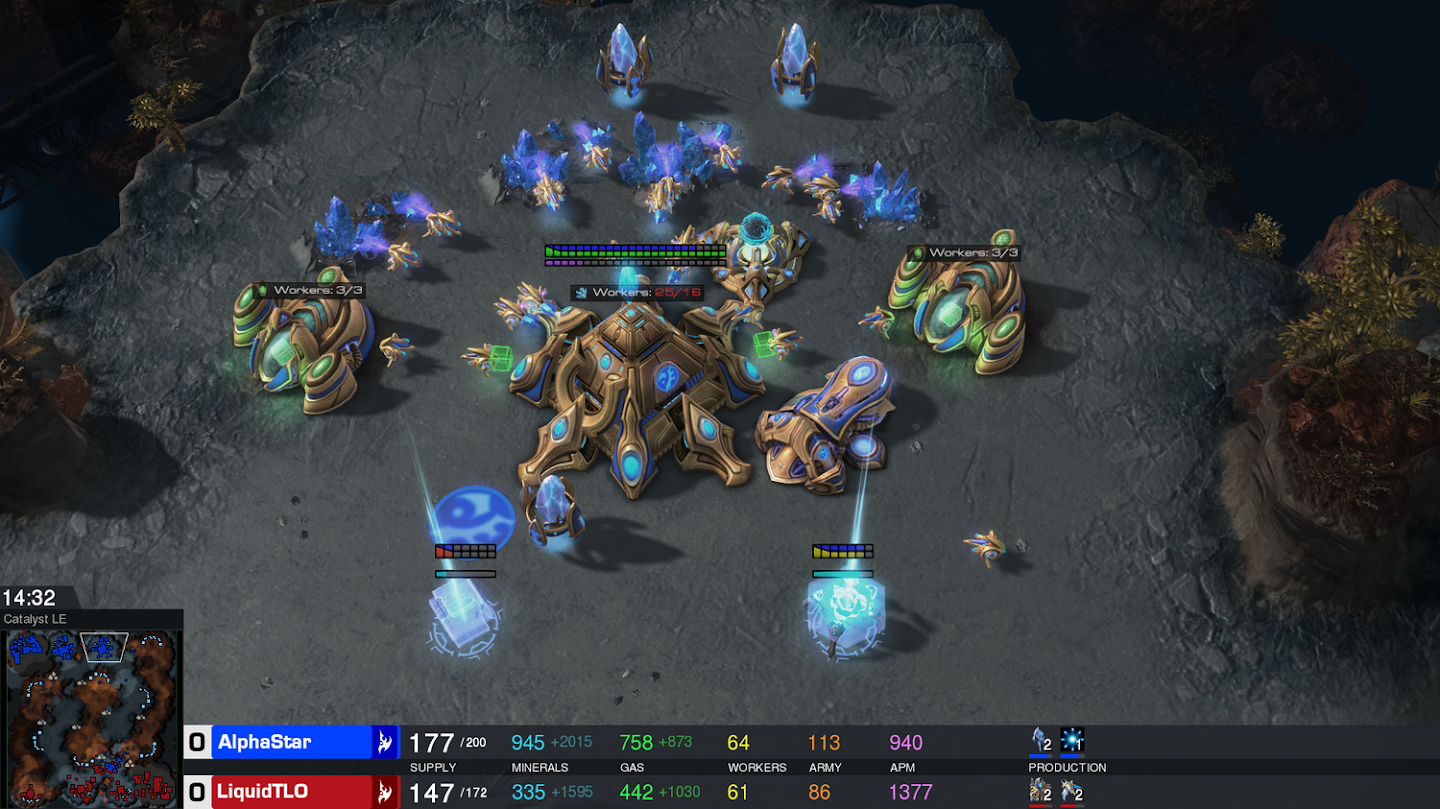 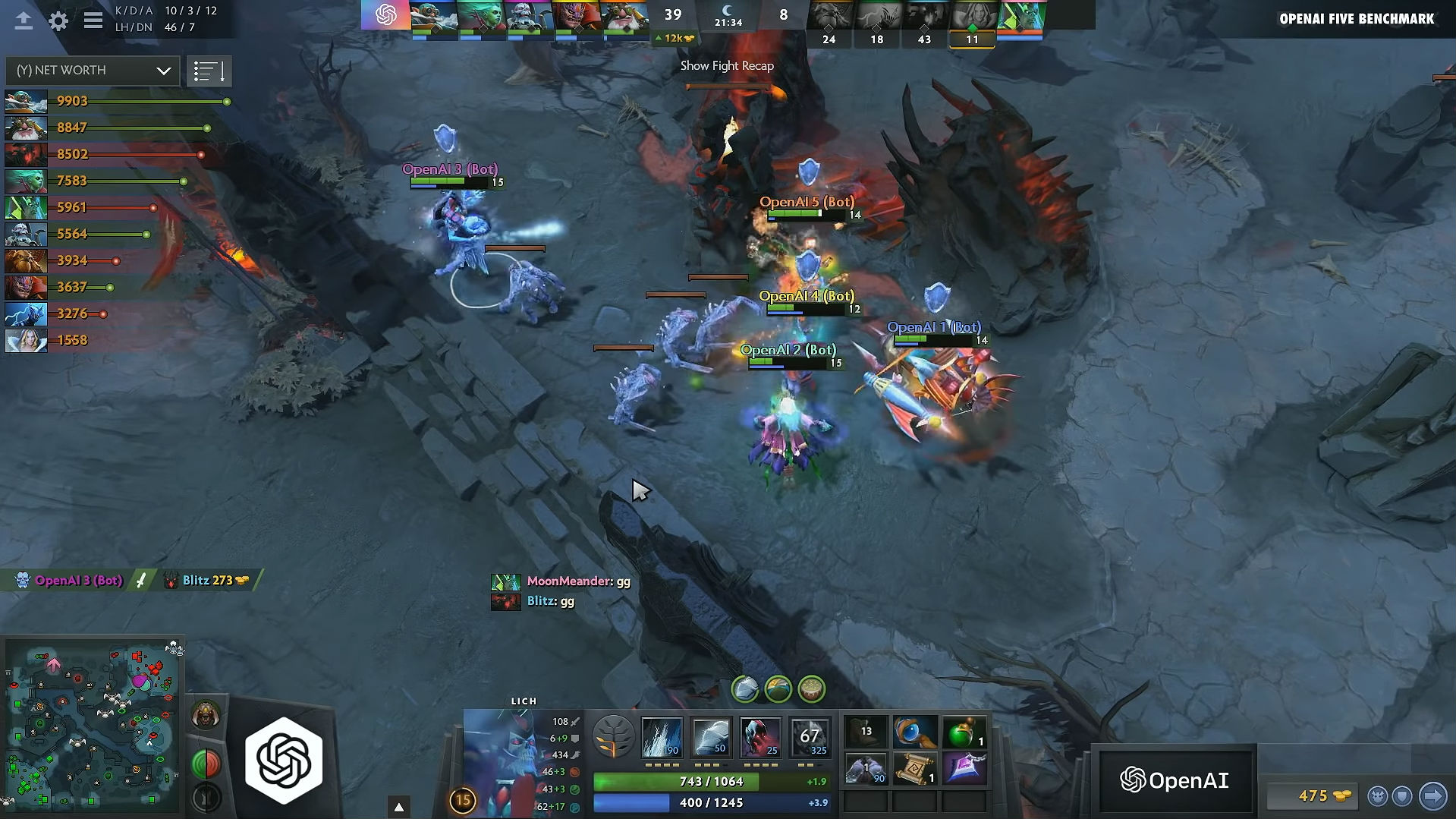 [Speaker Notes: But go is of course not the most complicated game in the world. Dota and StarCraft are much more complicated.
Teamwork.
Long-term planning. Collect resources, build tools and weapons.
Much more visually complicated.]
Why is Starcraft Hard?
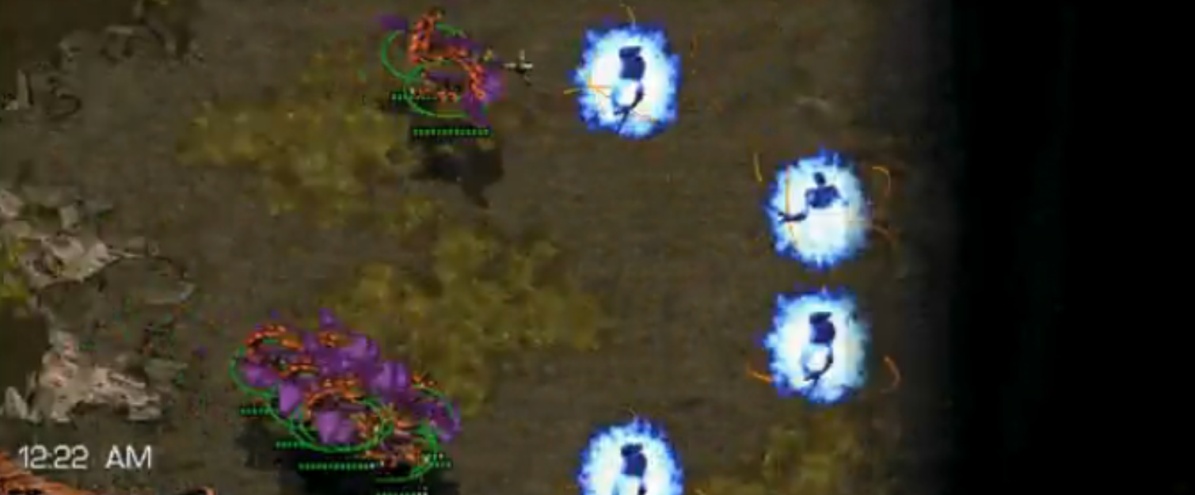 The game of Starcraft is:
Adversarial
Long Horizon
Partially Observable
Realtime
Huge branching factor
Concurrent
Resource-rich
…
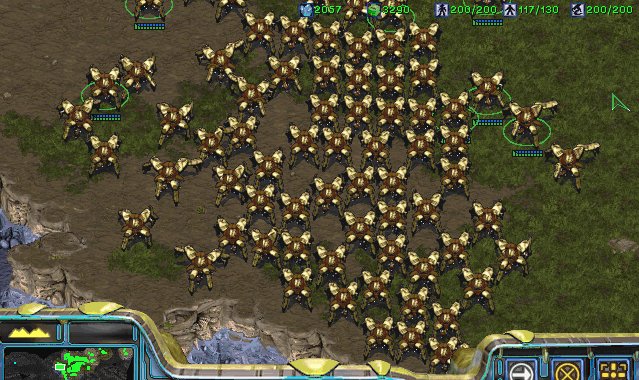 [Speaker Notes: Seems to be the case that none of the current RL algorithms are within reach. But is it really the case?]
AlphaStar
Large NN trained:
Phase 1: supervised learning to imitate (strong) human players (why?)
Phase 2: reinforcement learning

How strong is AlphaStar?
Won 5-0 over the world’s strongest StarCraft II players
27
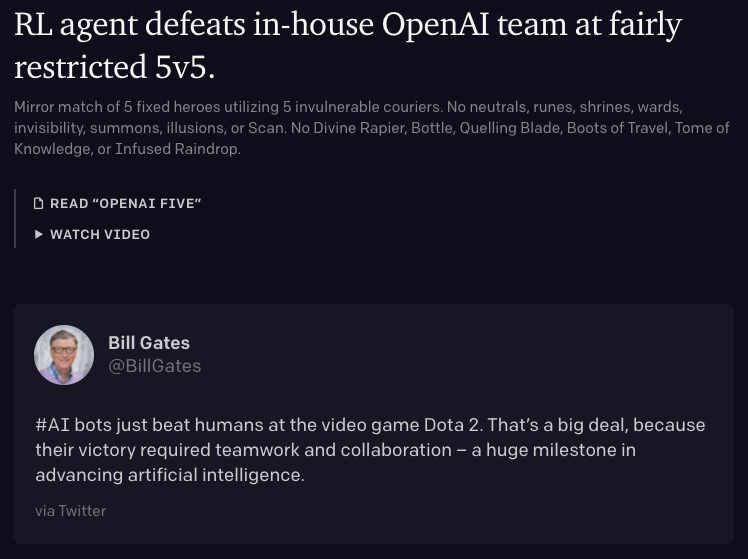 28
Summary
The AlphaGo series demonstrate the benefits of
Large-scale pattern recognition
MCTS guided by an accurate policy
Lots of computation!

More generally, recent success in AI for games show that:
Scaling up existing Deep RL algorithms + getting the details right got the job done!
This is also demonstrated in other fields, such as GPT-3 for NLP
30
Games that are still Unsolved
Contract Bridge
Requires explainable policies (in the bidding phase)

Hanabi
Purely cooperative gameplay
Need to reason about the beliefs and intentions of other agents
31